Thai Government’s Policy Response to Covid-19 and the success of health policy(Session I)
Nipon Poapongsakorn, Distinguished Fellow  Urairat Jantarasiri, Researcher
Thailand Development Research Institute
PRCI Webinar Series:
Covid-19 Policy Analysis and Responses in Thailand  
Jointly organized by IFPRI-MSU-KU-TDRI
September 18, 2020
Key Messages
Thailand has been praised as one of the top countries that successfully contained the Covid-19 pandemic, yet the successful health policy has come with a high economic cost (a focus of the next webinar)
Thailand responded immediately to COVID-19 pandemic,  with a combination of effective health measures.  
After its success in flattening a curve of new infected case, the Gov’t has launched other measures to mitigate the impact such as economic measures, social protection. 
This webinar qualitatively explain the success of health policy measures and attempt to analyze the institutional factors behind the success.
2
Outline
Objective and Methodology 
Poll
Timelines of COVID-19 pandemic & policy response in Thailand
Policy responses and its impact
How did Thailand contain Covid-19? A qualitative assessment of efficiency of health measures
Towards a conceptual explanation of successful Thai health policy and institution
A brief of next session on Sep 30, 2020
3
1. Objective & Methodology
4
Objectives
Briefly describe TDRI’s monitoring of Covid-19 and policy response
Provide preliminary assessment of the success of health policy
(Next webinar) Assess impact of Covid-19 (and health/ lockdown policies) on Thai economy, especially agriculture
5
[Speaker Notes: นโยบายตลาดการเงิน BOT 13-20 มี.ค. ซื้อพันธบัตรรัฐบาลเพื่อเพิ่มสภาพคล่องในตลาดการเงิน 1 แสนล้านบาท
โครงการเราไม่ทิ้งกัน วงเงิน 555 แสนล้านบาท ผ่านเกณฑ์ 15.3 ล้านคน
พรก. เงินกู้ 3 ฉบับ 19 เม.ย.
คณะกรรมการพิจารณา 4 แสนล้าน สภาพัฒน์
เปลี่ยน ครม. ประยุทธ์ 2/2 6 ส.ค.]
Methodology
Conceptual framework of disease control 
Hippocratic Oath: “I will prevent disease wherever I can, for prevention is preferable to cure.” (Tyson 2001)
One necessary condition for an effective disease  control  policy is to launch the surveillance system as soon as possible
A rationale for the use of “strict disease control measures” (e.g., lockdown, closing some business, work from home) is that 
“If people still go out of their home as usual, there will be 350,000 Covid-19 infection cases, 52,792 patients in hospitals, 17,597 patients in ICU, and 7,039 deaths  by 15 April 2020”….. A warning and prediction by a dean of medical school, Mahidol University, 22 March 2020.
Oxford Tracking data shows that successful Asian countries, e.g., Singapore and Vietnam,  have begun to launch the disease control as well as other policies early before the first infected case was identified.
6
[Speaker Notes: นโยบายตลาดการเงิน BOT 13-20 มี.ค. ซื้อพันธบัตรรัฐบาลเพื่อเพิ่มสภาพคล่องในตลาดการเงิน 1 แสนล้านบาท
โครงการเราไม่ทิ้งกัน วงเงิน 555 แสนล้านบาท ผ่านเกณฑ์ 15.3 ล้านคน
พรก. เงินกู้ 3 ฉบับ 19 เม.ย.
คณะกรรมการพิจารณา 4 แสนล้าน สภาพัฒน์
เปลี่ยน ครม. ประยุทธ์ 2/2 6 ส.ค.]
Containment Health and Economic Indices
Source: OxCGRT.
Methodology (cont.)
Monitoring Covid-19 situation by using daily data reported by Department of Disease Control
Monitoring of policy response based on IFPRI Covid-19 policy classification, using various data sources, e.g., CCSA report, MoF, NESDC, NSO, MoL, and news  
Using qualitative method to assess effectiveness/ efficacy of policies 
Success of Covid-19 control policy is measured by the flattening of daily infection curve
Effectiveness of policy measures is evaluated by measuring the degree (percentage) of compliance to the policy measures
8
[Speaker Notes: นโยบายตลาดการเงิน BOT 13-20 มี.ค. ซื้อพันธบัตรรัฐบาลเพื่อเพิ่มสภาพคล่องในตลาดการเงิน 1 แสนล้านบาท
โครงการเราไม่ทิ้งกัน วงเงิน 555 แสนล้านบาท ผ่านเกณฑ์ 15.3 ล้านคน
พรก. เงินกู้ 3 ฉบับ 19 เม.ย.
คณะกรรมการพิจารณา 4 แสนล้าน สภาพัฒน์
เปลี่ยน ครม. ประยุทธ์ 2/2 6 ส.ค.]
2. Poll on effectiveness of health policy in your country
Instruction: 
Please answer the questionnaire by clicking at the “participant button” on the command bar at the bottom of the screen, then choose the “chat” box.
Please answer another questionnaire by Monday 21 September 2020
9
3. Timelines of COVID-19 pandemic & policy response in Thailand
10
COVID-19 timeline in Thailand
14 Jul: Egyptian soldier & Sudanese Diplomat’s daughter incidents
4 May: 1st day of no domestic infection
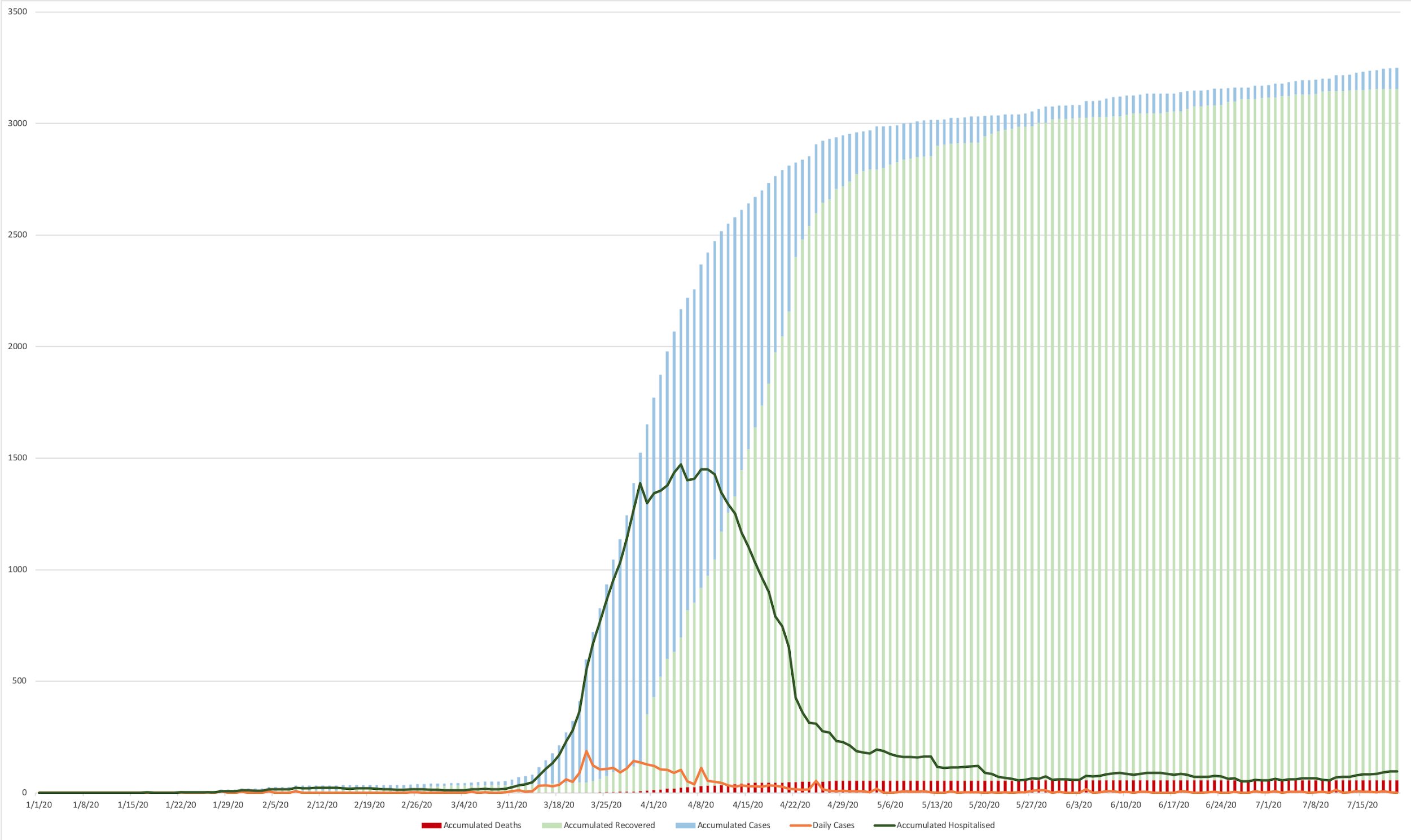 First foreign case on Jan 13/ First Thai case on Jan 26/ Super-spreader on Mar 6/ Flattening of daily cases after March 22/ No domestic infection btw. May 4 – Sep 2
9 Mar: Thonglor ent. venue incident
6 Mar: Boxing Stadium incident
As of July 20, 2020, there were 3,250 accumulated cases and 58 accumulated death.
4 Feb: Thai citizens returned from Wuhan
3 Mar: Thai workers returned from Rep. Korea
31 Jan: 1st local transmission
1 Mar: 1st death
13 Jan: 1st case in Thailand
11
[Speaker Notes: - The 22nd of March was the peak day of daily case at 188.]
Thailand Policy Response timeline
15 Jun: Easing IV
Curfew revocation
17 May: Easing IICurfew: 11 PM – 4 AM
1 Jul: 
Easing V
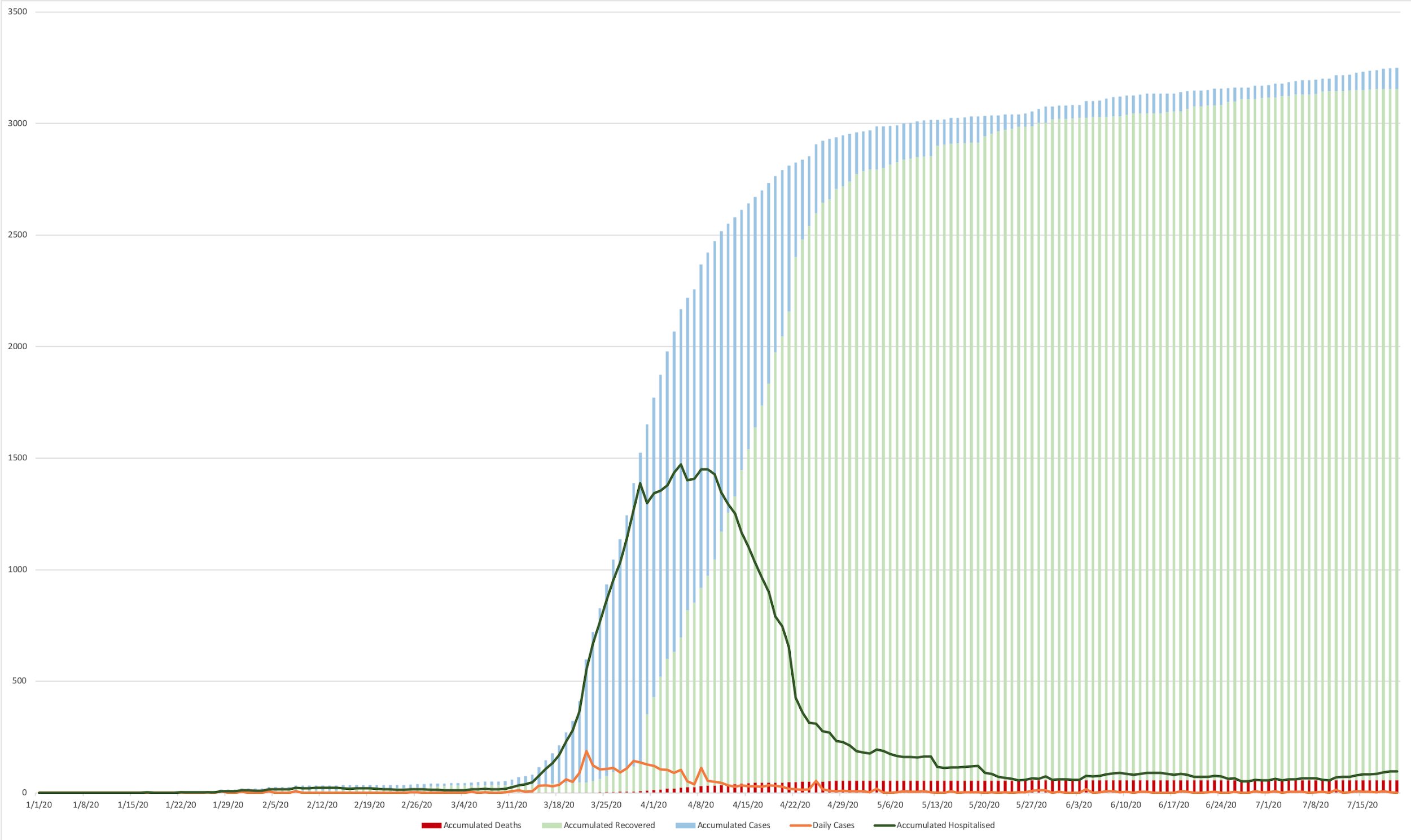 1 Jun: Easing III
Curfew: 11 PM – 3 AM
Economic policies
Health policies
18 Apr: Active cases Finding in risk-prone areas
3 May: Easing I
19 Apr: Gov’t approved 3 Royal Decrees to borrow money 1.9 trillion baht
7 Apr: Active cases Finding in risk-prone groups
8 Apr: financial aid 15,000 baht/person “Nobody will be left behind”
9 Jul: Economic & Social rehabilitation projects were approved 92 billion baht from 400 billion baht
3 Apr: Imposing Curfew: 10 PM – 4 AM
6 Apr: Int. Flights ban
2 Apr: Imposing State Quarantine
26 Mar: Emergency Decree³
24 Mar: “Nobody will be left behind” project approved
22 Mar: BKK Lockdown²
20 Mar: Monetary policy – BOT buy Gov’t bond 100 billion baht
17 Mar: Free test for Patient Under Investigation
3 Jan: Health checks at int. airports
12
[Speaker Notes: ช่วง ม.ค. – มี.ค. เราเน้น Health Measure เป็นหลัก จนกระทั่งเดือนเมษา เริ่มมี Economic measure e.g. จ่ายเงินช่วยเหลือ
ประกาศรายชื่อประเทศเสี่ยง
Emergency decree: 
Closing country except authorized/ 
prohibition of fake news about covid-19, there are punishments: imprisonment 2 years or fine 40 thousand baht or both
Prohibition of travel across province, จุดตรวจ/สกัด

นโยบายตลาดการเงิน BOT 13-20 มี.ค. ซื้อพันธบัตรรัฐบาลเพื่อเพิ่มสภาพคล่องในตลาดการเงิน 1 แสนล้านบาท

โครงการเราไม่ทิ้งกัน วงเงิน 555 แสนล้านบาท ผ่านเกณฑ์ 15.3 ล้านคน

พรก. เงินกู้ 3 ฉบับ 19 เม.ย.
คณะกรรมการพิจารณา 4 แสนล้าน สภาพัฒน์

เปลี่ยน ครม. ประยุทธ์ 2/2 6 ส.ค.]
4. Policy responses and its impact
2. Social Protection
3. Citizen
Response
1. Economic
5. Population
Movement
4. Health
13
How much the Gov’t budget allocated to deal with COVID-19 pandemic?
91,268 million baht from the central budget in fiscal 2020 was allocated to alleviate the impact of the pandemic through rehabilitate measure, financial aid measure for informal workers. 
According to the mid-year budget transfer act, 88,453 million baht was transferred by ministries to the central government in order to be a reserved budget coping with the pandemic.   
Thai Gov’t issued three royal decrees to mitigate the impact of COVID-19 pandemic. (Total amount of borrowing is almost 2 trillion baht or 12% of GDP)
A royal decree granting Ministry of Finance to borrow 1 trillion baht for stimulus
600 billion baht is for implementing the health-related plans (around 45 billion baht) and cash hand-out to affected individuals 
400 billion baht will go to economic and social rehabilitation/ stimulus programs
Another decree allows the government to borrow 900 billion for financial assistance to  financial institution
14
[Speaker Notes: Thai Gov’t injected budget almost 2 trillion baht (around 12% of GDP) to mitigate the effects from COVID-19 pandemic.]
Policy response and its impact
1. Economic
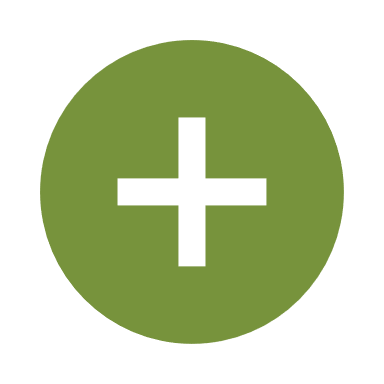 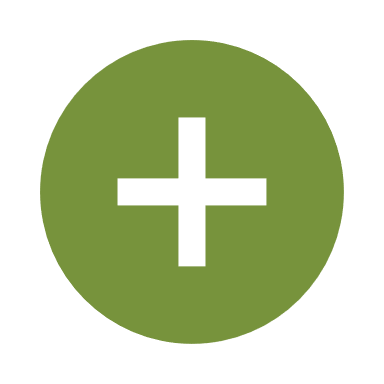 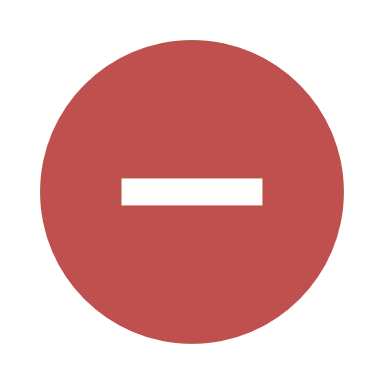 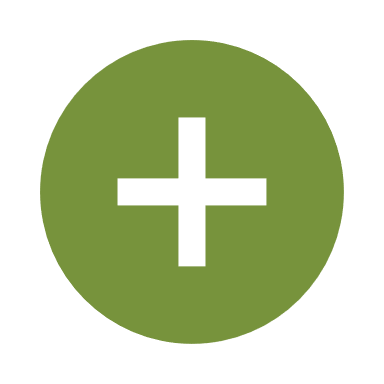 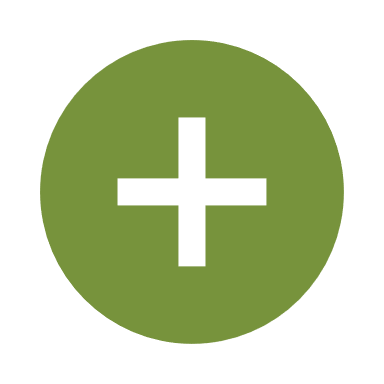 15
Policy response and its impact (cont.)
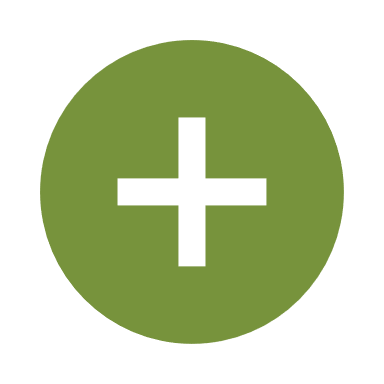 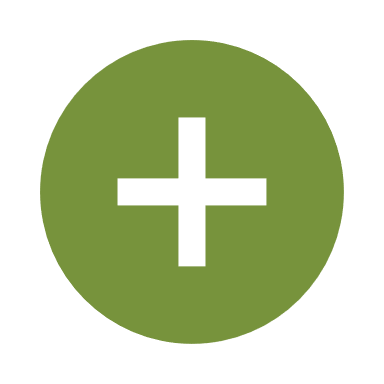 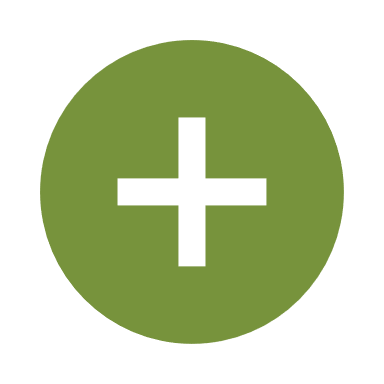 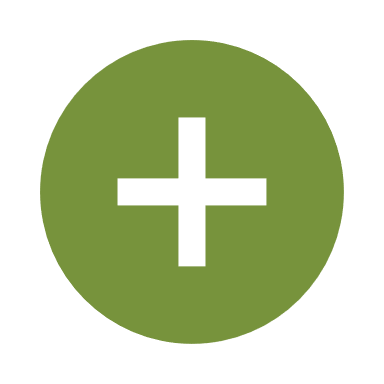 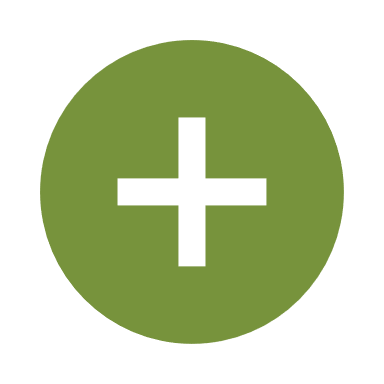 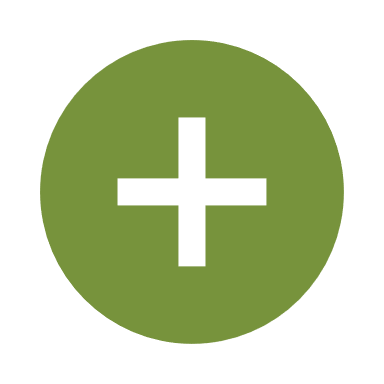 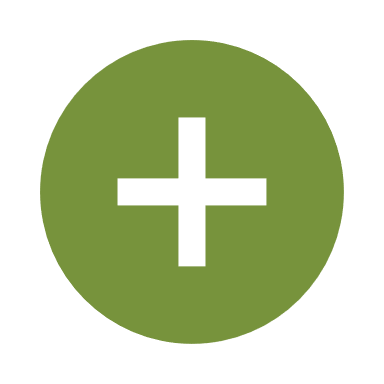 16
Policy response and its impact (cont.)
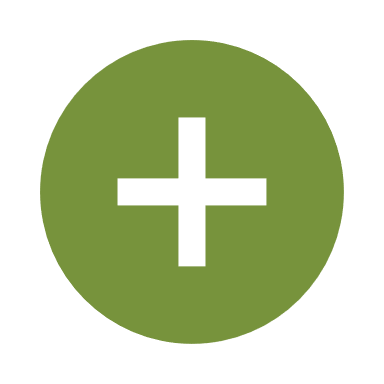 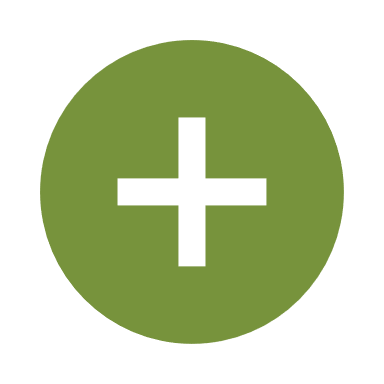 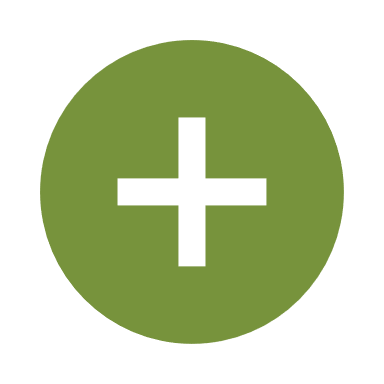 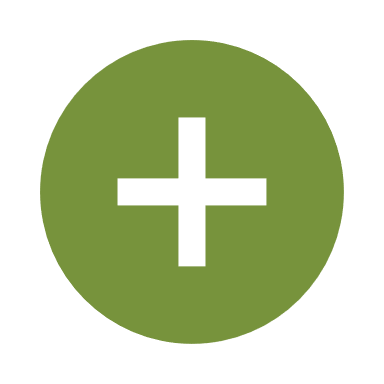 17
Policy response and its impact (cont.)
2. Social protection
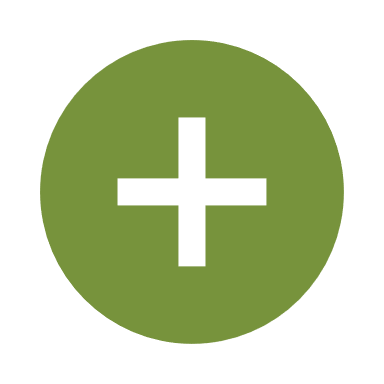 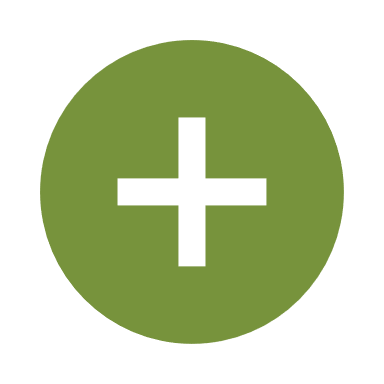 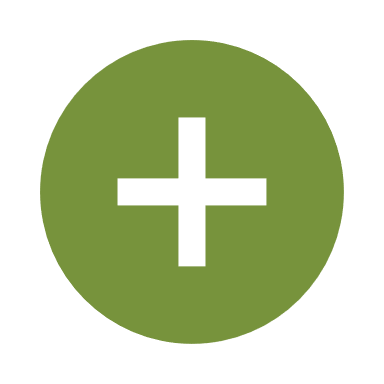 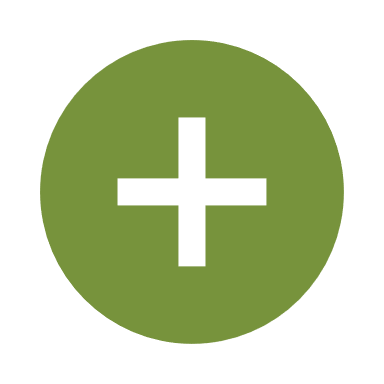 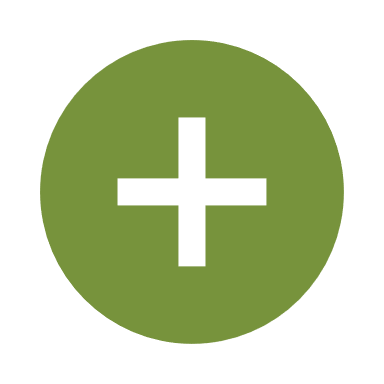 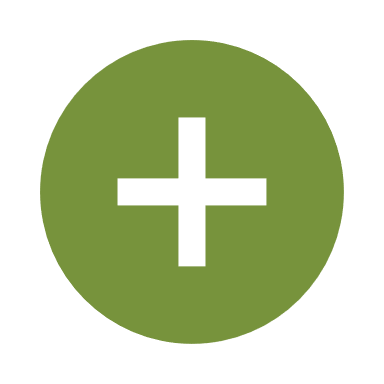 18
Policy response and its impact (cont.)
3. Citizen Response
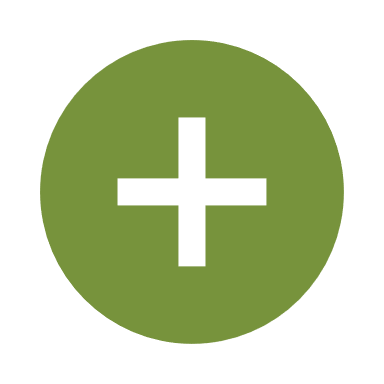 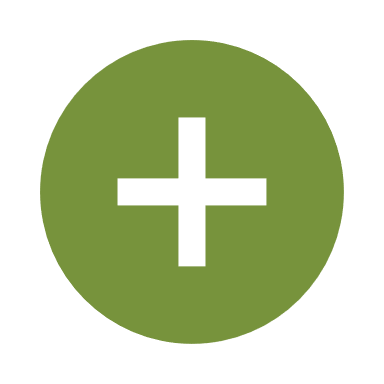 19
5. How did Thailand contain Covid-19? A qualitative assessment of efficiency of health measures
20
[Speaker Notes: มาตรการ Health & Population Movement จะอธิบายในส่วนถัดไป]
How did Thailand contain Covid-19? A qualitative assessment of efficiency of health measures
4. Health Response & 5. Population Movement
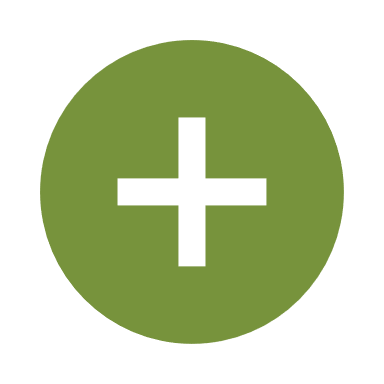 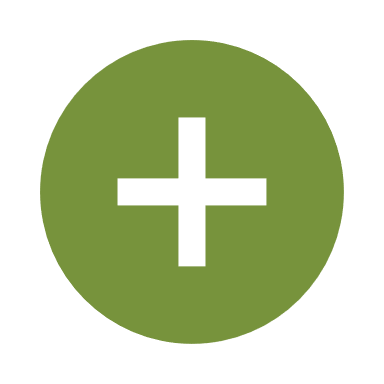 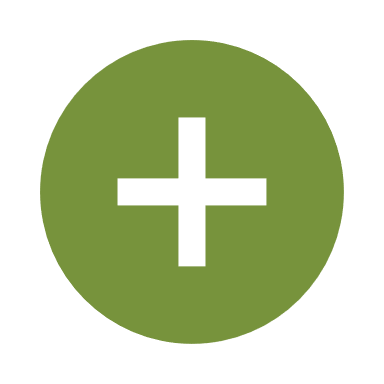 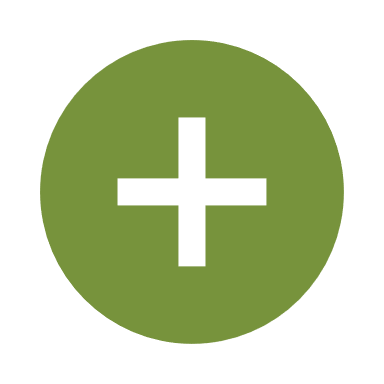 21
How did Thailand contain Covid-19? A qualitative assessment of efficiency of health measures
Source: MOPH.
22
How did Thailand contain Covid-19? A qualitative assessment of efficiency of health measures (cont.)
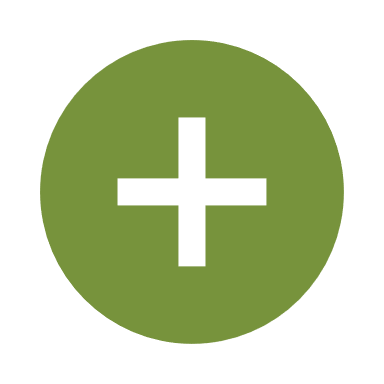 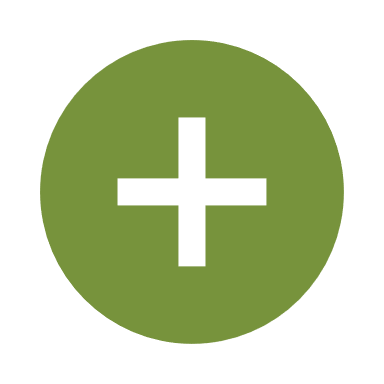 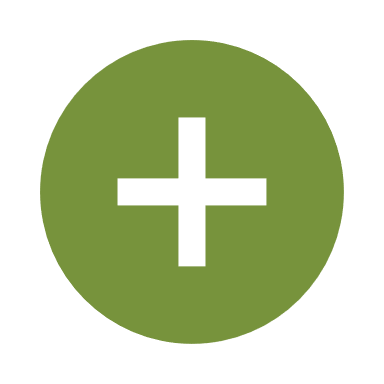 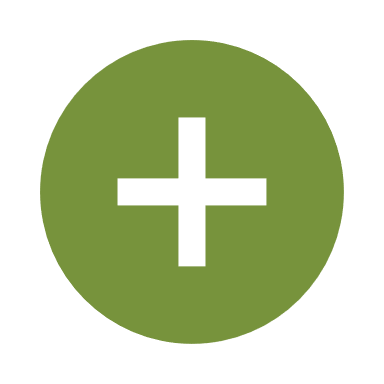 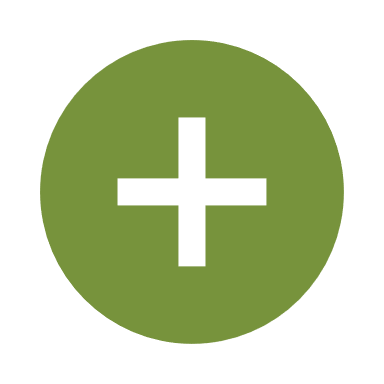 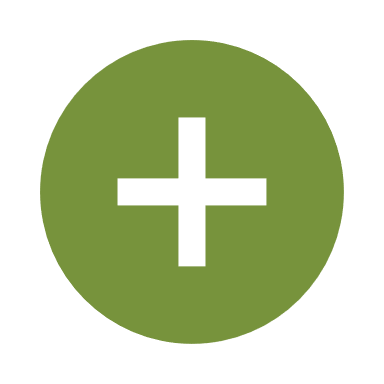 23
[Speaker Notes: ห้ามการส่งออกหน้ากากอนามัยเป็นเวลา 1 ปี (Feb 3, 2021)
DDC : Department of Disease Control
60,000 baht for 14 days]
How did Thailand contain Covid-19? A qualitative assessment of efficiency of health measures (cont.)
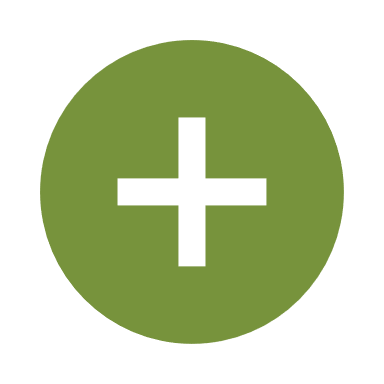 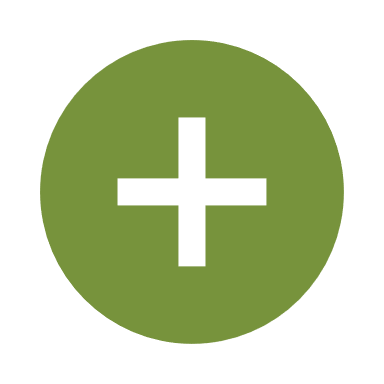 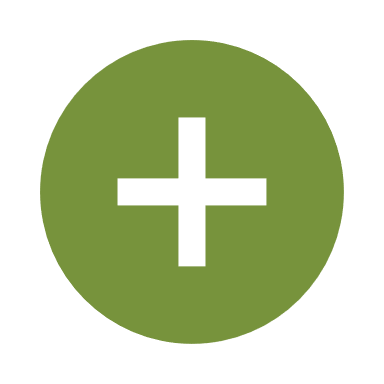 24
[Speaker Notes: ห้ามการส่งออกหน้ากากอนามัยเป็นเวลา 1 ปี (Feb 3, 2021)
DDC : Department of Disease Control
60,000 baht for 14 days]
How did Thailand contain Covid-19? A qualitative assessment of efficiency of health measures (cont.)
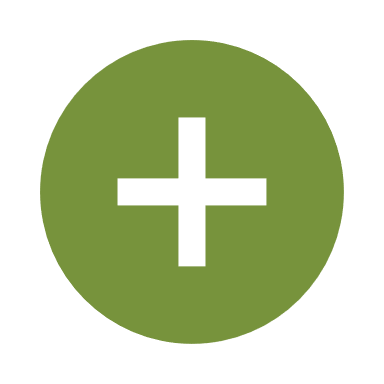 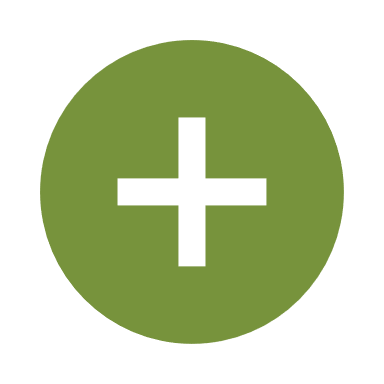 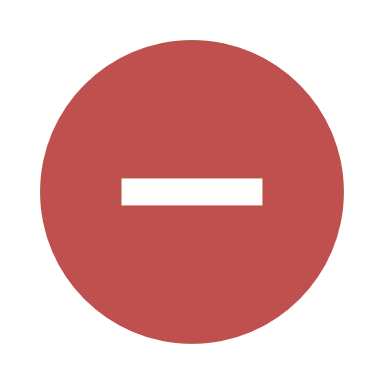 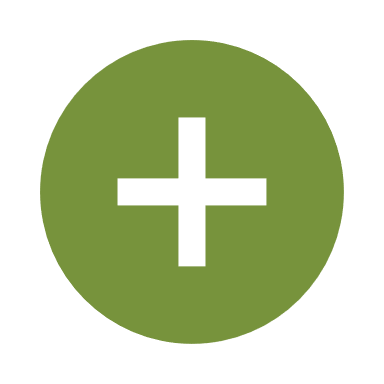 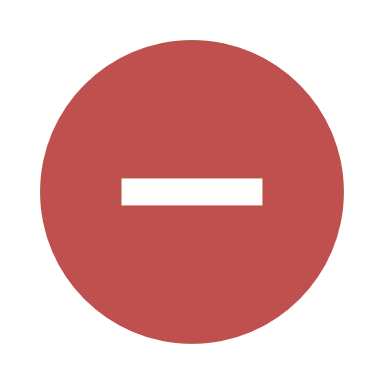 25
[Speaker Notes: ห้ามการส่งออกหน้ากากอนามัยเป็นเวลา 1 ปี (Feb 3, 2021)
- DDC : Department of Disease Control]
How did Thailand contain Covid-19? A qualitative assessment of efficiency of health measures (cont.)
The report of online survey on COVID-19 prevention measures by International Health Policy Program (IHPP), MOPH
(from 15,866 respondents)
26
[Speaker Notes: ห้ามการส่งออกหน้ากากอนามัยเป็นเวลา 1 ปี (Feb 3, 2021)
- DDC : Department of Disease Control]
How did Thailand contain Covid-19? A qualitative assessment of efficiency of health measures (cont.)
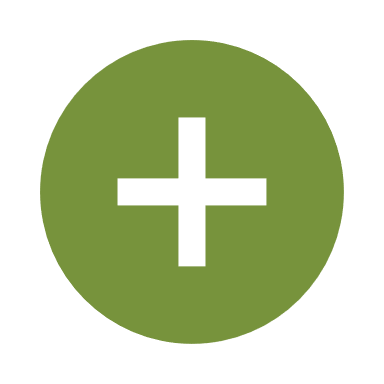 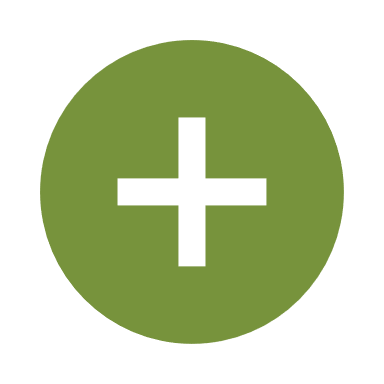 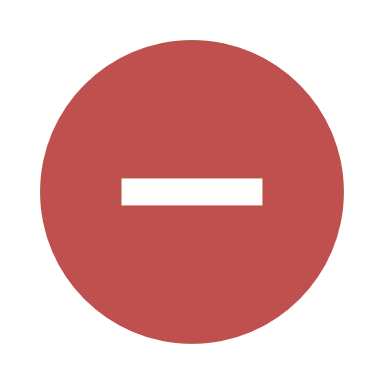 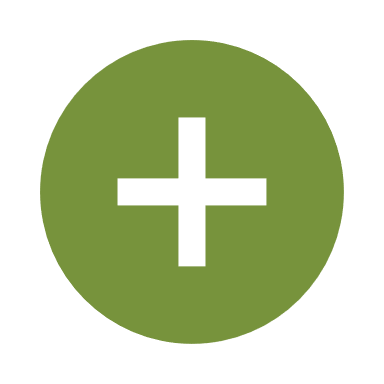 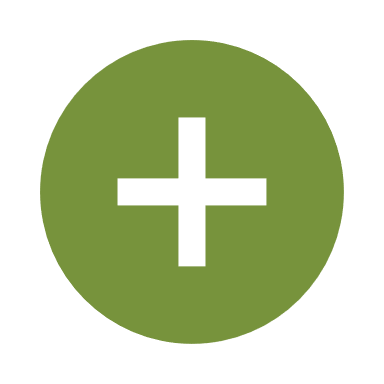 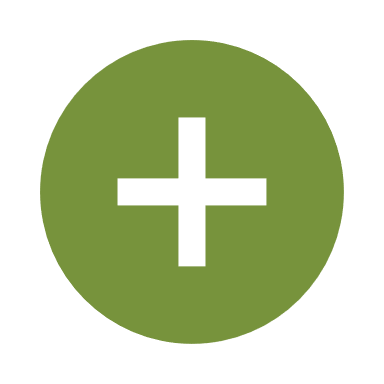 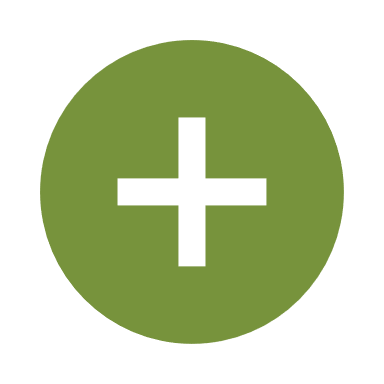 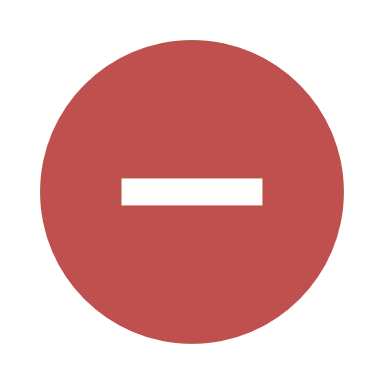 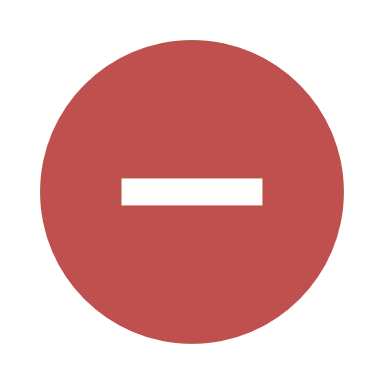 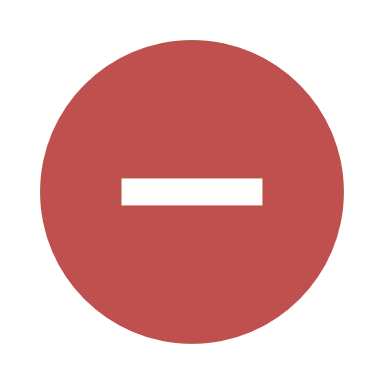 27
[Speaker Notes: ห้ามการส่งออกหน้ากากอนามัยเป็นเวลา 1 ปี (Feb 3, 2021)
DDC : Department of Disease Control
More than 20 Businesses were temporary shutdown. it can be grouped into 7 groups such as sport, entertainment, public space, tourism, religion, transportation, and shopping
Easing business lockdown divided in many stages from low-risk & necessary business e.g. restaurant, pharmacy, barber]
How did Thailand contain Covid-19? A qualitative assessment of efficiency of health measures (cont.)
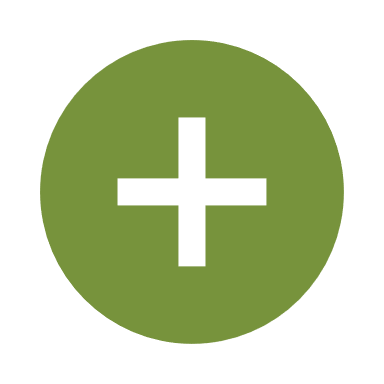 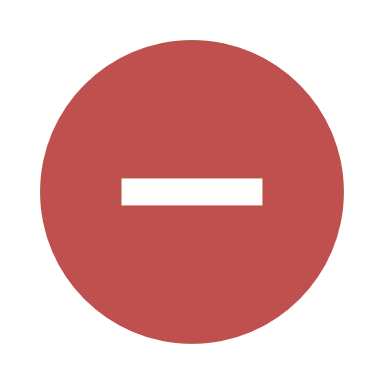 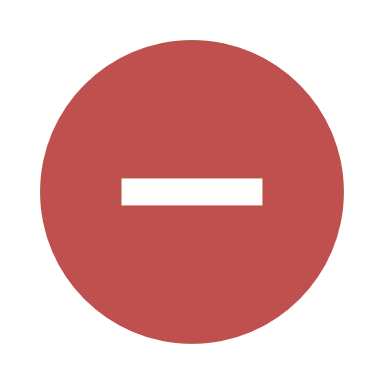 Work from home and office 
The online weekly survey report on Apr 9-15, 2020 by MOPH & NSO 
(from 11,765 respondents)
28
[Speaker Notes: ห้ามการส่งออกหน้ากากอนามัยเป็นเวลา 1 ปี (Feb 3, 2021)
- DDC : Department of Disease Control]
How did Thailand contain Covid-19? A qualitative assessment of efficiency of health measures (cont.)
Evaluation results of people who visit 24 businessesThese are five businesses with lowest health score
Note: (1) The questions are shop being cleaned regularly, people wearing masks, hand washing service, social distancing. The total score is 5 points. The result may upper bias because only who that check-in the platform will answer this question.
(2) Business with highest score are Movie unit, Hospital, and Beauty Surgery Clinic. 
Source: Ministry of Digital Economy and Society.
29
How did Thailand contain Covid-19? A qualitative assessment of efficiency of health measures (cont.)
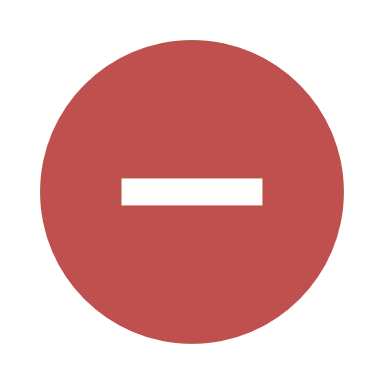 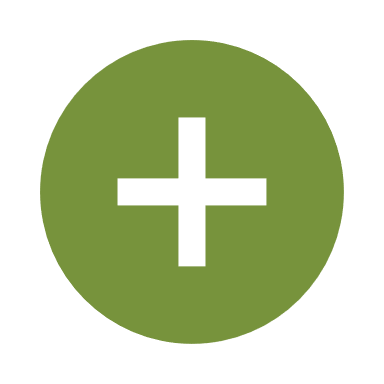 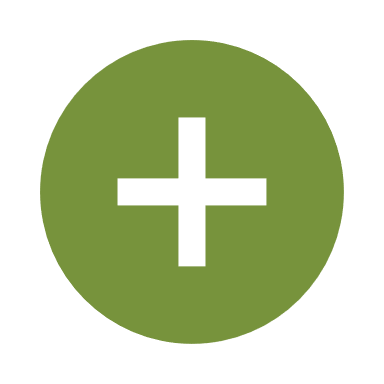 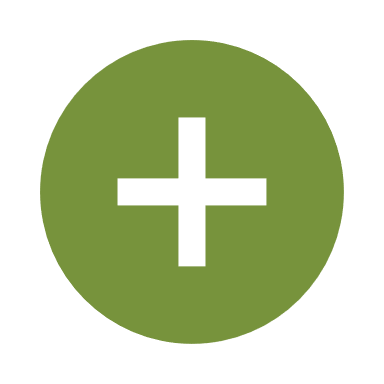 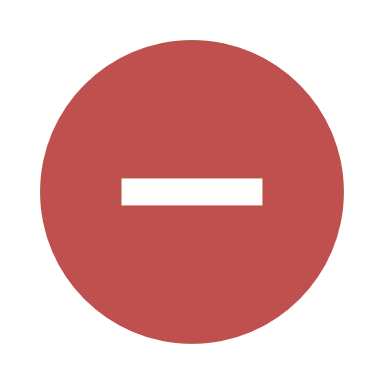 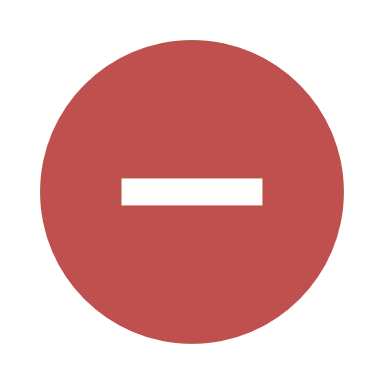 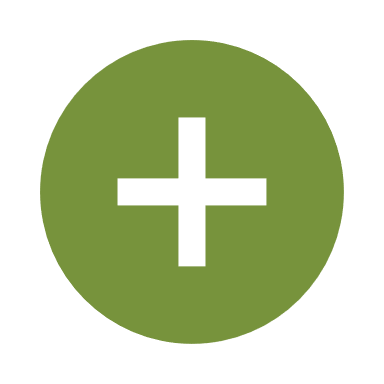 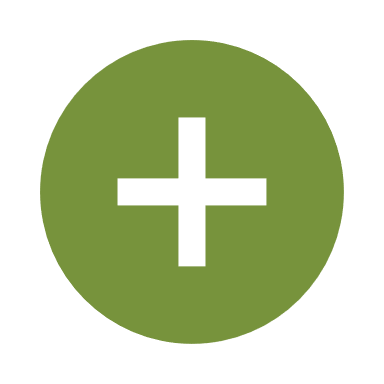 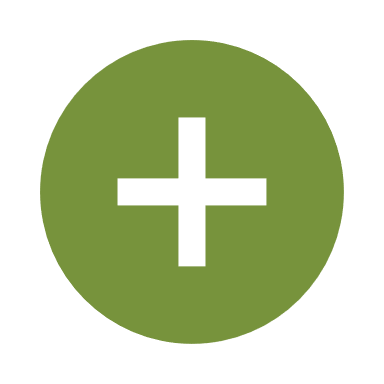 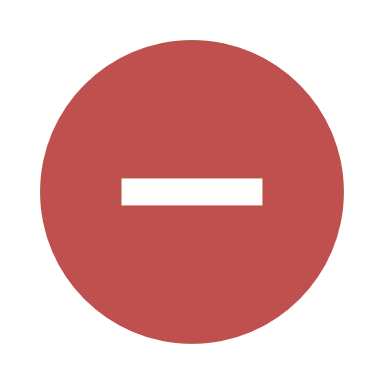 30
[Speaker Notes: ห้ามการส่งออกหน้ากากอนามัยเป็นเวลา 1 ปี (Feb 3, 2021)
- DDC : Department of Disease Control]
How did Thailand contain Covid-19? A qualitative assessment of efficiency of health measures (cont.)
Source: HSSCOVID.
31
[Speaker Notes: ห้ามการส่งออกหน้ากากอนามัยเป็นเวลา 1 ปี (Feb 3, 2021)
- DDC : Department of Disease Control]
6. Towards a conceptual explanation of successful Thai health policy and institution
32
Why does Thailand successfully contain Covid-19?
It’s a combination of long-term investment in preventive public health infrastructure/ institution building with popular support, not decree from above
As well as a combination of effective policy measures, particularly timeliness of the disease surveillance, preventive health measures and public cooperation.
It’s interesting to note that Thailand did not conduct as many Swab (PCR) tests as Singapore
We use a qualitative assessment method in this webinar (see the following table)
In the near future, we’ll apply a quantitative method
33
Factors explaining the effectiveness/success of various policy measures
34
Factors explaining the effectiveness/success of various policy measures (cont.)
35
What explains Thailand’s success in containing covid-19?
Combination of health policy measures: 
Prompt surveillance response to WHO notification of Covid-19 endemic in China   
Thai MOPH made the surveillance preparation during New Year holidays, 31 Dec 2019 – 3 January 2020, and established the Emergency Operation Center (temperature surveillance) at 4 airports on 3rd January 2020
An arriving Chinese tourist had high temperature  on 8 January
The world first confirmed Covid-19 infection case outside China was identified on 13 January
EOC was upgraded to the Prime Minister Operation Center on 24 January
2) Early effective contact tracing, testing, quarantining and hospitalizing those with severe symptoms,
Contact tracing began immediately on 13 January and enabled MOPH to identify the first local infection on 30 January
Although people were panic and many rushed back to their rural home after an announcement of Bangkok lockdown on 26 March, people, it did not result in wide spread of uncontrollable Covid-19 pandemic because they were self-quarantined at their home and were constantly monitored by the network of 1.05 million village health volunteers throughout the kingdom
36
What explains Thailand’s success in containing covid-19?
Combination of health policy measures: 
Why does Thailand have effective surveillance and contact tracing?
A surveillance system was first adopted (and adapted) from the US-CDC system twenty years ago: as one division in the Department of Disease Control, with regular staff training program
The DDC has had experienced with disease controls and contact tracing a few times in the last 20 years, i.e., bird flu in 2004, SARS in 2003..  
A strong network of village health volunteers was first established  some forty years ago. Their major role is to be a health information service communicator, a change agent on the health and sanitation behavior,  providing basic health services, including disease surveillance.
37
What explains Thailand’s success in containing covid-19?
Combination of three health policy measures (cont.): 
3) Face masks  
Many Thai have already used face masks due to high levels of PM 2.5 in the last few years, reaching 95% in April – May 2020 the highest level in ASEAN (YouGov.)
Teenagers have used face mask as fashion, following a group of Korean teenage pop singers 
Doctors have already urged patients to wear mask when they are ill
Indirect impact of mask wearing is the reduction in the incidence of flu in the first half of 2020
4) Voluntary social distancing and work from home
Survey in July shows 66% always practice social distancing in the government offices, public places, and public transport
Official Online meetings are legally allowed, i.e., online participants can receive meeting fee 
40% of workers widely practice WFH on rotation basis, 
Reasons: 1) Widespread compliance with the social distancing rule to avoid hurting people’s feeling/or social pressure. 2) Also because of successful strategy of persuasion by a CCSA spoke man who is a psychological doctor (and handsome)
38
What explains Thailand’s success in containing covid-19?
Combination of health policy measures (cont.): 
5) Both private and government offices and business have temperature checking and provide hand washing at front doors and toilets
Hand washing (84% compliance), eating hot food without using common spoon (84%), face touching avoidance (59%)
Reasons:
Personal hygiene is Thai culture at all social classes: hand wash, two showers a day, changing clothes after coming home, etc.
Persuasive communication by CCSA, and media
6) Mandatory close down of 26 business (between 18 March (Bangkok), 26 March (other provinces) and gradually phased out until 1st July)  helped preventing the spread of Covid-19 

7) Curfews (3 April – 15 June), using an Emergency decree: 
May not be necessary and not cost effective but with hidden agenda of prohibiting political protests
Only 580 people per day (0.001% of urban population) violated the law, totaling 41,000 persons. 
But 17,760 officers were employed each night (47% were police, 26% local government officers, 6% soldiers). Each received overtime payment of US$13.3 per shift).
 The curfews had serious impact on logistics, transportation, and markets (next webinar)
39
What are factors behind the success of health policy?
It’s a combination of long-term investment in preventive public health infrastructure/ institution building, professional management with popular support, not decree from above
Long-term investment in health infrastructure
50 years of rural public health infrastructure, especially primary health care in rural areas,  
40 years of a network building of 1.05 million VHV 
20 years of disease control system
Professional crisis management of CCSA
The PM delegated authority to the professionally managed public health committee, which employs evidence-based and transparent decision-making process
Clear division of power and authority between politicians and bureaucrats
Outcome: promptness, effective and evidence-based communication,
40
What are factors behind the success of health policy? (cont.)
Trust and public cooperation with the advice of CCSA and VHV
Trust in CCSA information: One of the most-watched TV programs was the daily update of the Center for Covid-19 Situation Administration by a medical doctor who offered Covid-19 situation assessments, politely gave advice, and  boosted public morale. 
People who went back to their rural home are willing cooperate with the advice of village health volunteers 
Cultural factor
Emergency decree and the use of police/ military power may not be necessary at all
41
7. A brief of session II on Sep 30, 2020
Economic/ Social impact of Covid-19 pandemic and Health Policy on Thai economy and Agriculture
The focus is two-fold:
analyzing the impact of the Covid-19 pandemic and health policy (especially the partial lockdown & movement restriction) on the economy, with an emphasis on agriculture, 
assessing the economic & social policy to minimize the short-term impacts on affected agricultural households and their members who work in non-agricultural sector and become unemployed or affected by Covid-19.
42
Appendix
43
Policy Response timeline
17 May: Easing II⁶
15 Jun: Curfew revocation
1 Jul: 
Easing V⁹
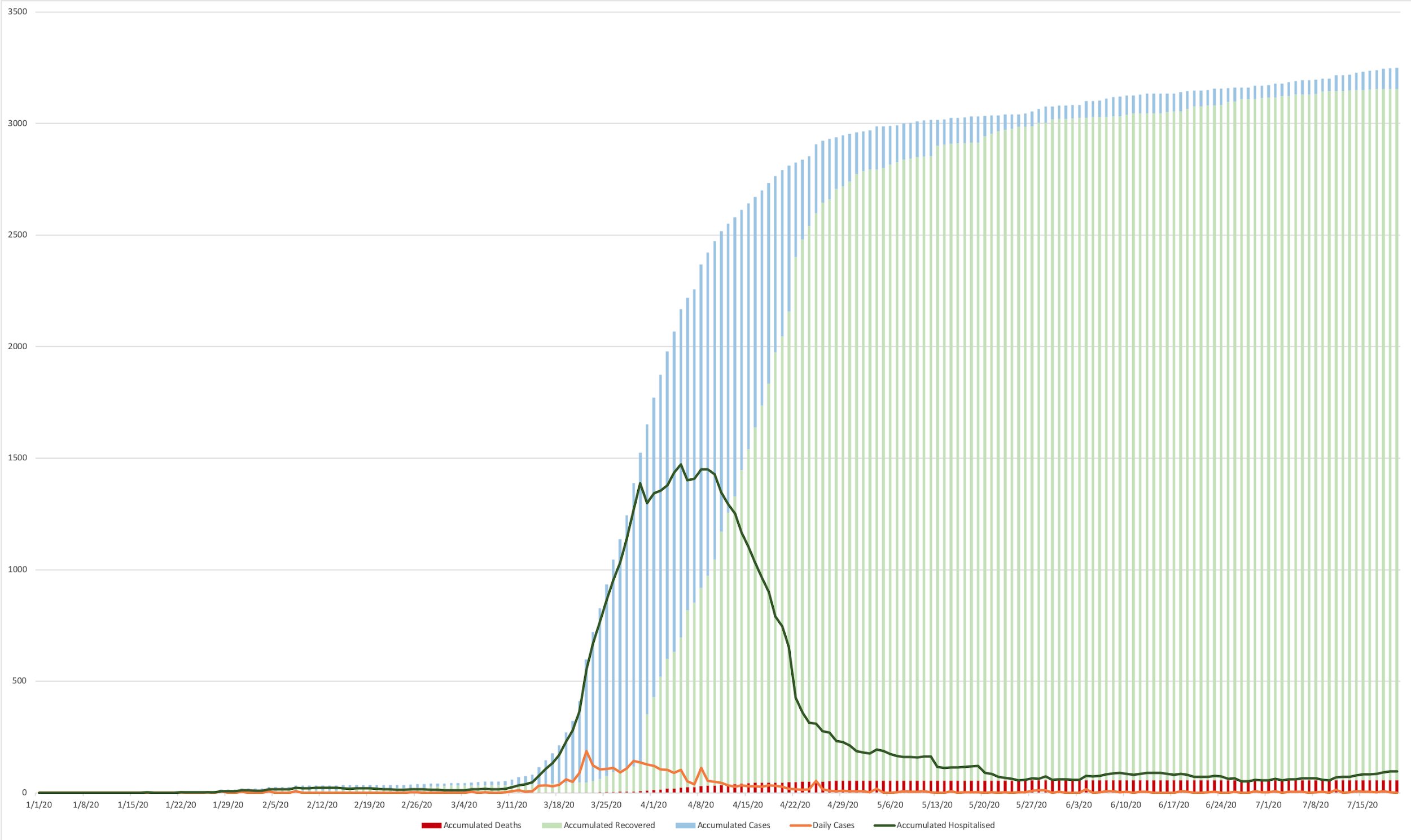 3 May: Easing I⁵
1 Jun: Easing III⁷
15 Jun: 
Easing IV⁸
23 Apr: Add. 5 DCD countries⁴
18 Apr: AF in risk-prone areas
7 Apr: AF in risk-prone groups
6 Apr: Int. Flights ban
3 Apr: Imposing Curfew
2 Apr: Imposing State Quarantine
26 Mar: Foreigners entry ban
26 Mar: Emergency Decree³
22 Mar: Requirement for “Fit to Fly”
22 Mar: BKK Lockdown²
17 Mar: Free test for PUI
3 Jan: Health checks at int. airports
12 Mar: CCSA establishment
5 Mar: 4 DCD countries¹
44
¹Republic of Korea, People's Republic of China (Including Macau and Hong Kong) Italy Republic, and the Islamic Republic of Persia
²closed activities: massage parlours; baths and saunas; cinemas and theatres; fitness centres; pubs, bars, and similar entertainment venues; boxing stadiums, sport venues; horse racing courses; restaurants (except takeaways); shopping malls (except supermarkets, drugstores, and others selling necessary items); sitting and standing areas in convenience stores; markets and flea markets; beauty salons and barber shops; tattoo and body piercing shops; skating rings and rollerblading arenas; amusement parks, bowling or gaming arcades; gaming and internet cafes; golf courses and driving ranges; swimming pools; cockfighting rings; amulet centres; trade fair and exhibition centres, conference centres, and galleries; educational institutes; cosmetic clinics; health service centres; pet service shops; all sport arenas; playgrounds; places of entertainment; museums; libraries; meeting rooms; snooker and billiards arcades; nurseries   
³closed activities: boxing stadiums, sport stadiums, sport arenas, playgrounds, horse racetracks, pubs, places of entertainment, theatres, public places for performances or recreation, massage and traditional massage parlours, spa, fitness centres, entertainment spots, natural tourist attractions, museums, public libraries, religious sites, terminals or stations, markets, and department stores, additional closed activities: bullfighting arenas, fish fighting arenas, or other competition venues in a similar manner 
⁴Malaysia, the Kingdom of Cambodia, the Lao People’s Democratic Republic, the Republic of Indonesia, the Republic of the Union of Myanmar
⁵relaxed activities: take-away food selling; department stores (only supermarkets, pharmacies, financial institutions, stores selling miscelleneous items for daily life, and food sections); retail/wholesale stores; markets, flea markets, floating markets; hair salons and barber shops; clinics, dental clinics, and medical centres; golf club; parks; outdoor sport and activity centres (only for individual activities e.g. cycling, running); pet clinics, pet spas, pet salons
⁶relaxed activities: the sales of food and beverages (excluding in places of entertainment); department stores open additionally for consumer products and provision of services; beauty/hair/nail salons; Retail/wholesale shops or large wholesale markets; welfare centres providing care for children or the elderly, or dependent persons (overnight stay); Shooting of television programmes, movies and videos (not exceed 50 persons); meeting rooms, committee/shareholder meetings, seminars; Plastic and cosmetic surgery clinics, beauty institutes and nail salons (except for facial care); Fitness centres (only for yoga or free weights sections); Indoor exercise places or gymnasiums (for non-contact sports, no audience during the competition); Public swimming pools; Botanical gardens, flower gardens, museums, learning centres, historical sites, archaeological sites, public libraries and art galleries.   
⁷department stores; exhibition centres and convention centres (except for competitions and sales promotion activities); amulet markets; beauty and hair salons and barber shops; early childhood and preschool development centres (only for necessary tasks); plastic and cosmetic surgery clinics; beauty institutes; tattoo or skin/body piercing parlours; spas; traditional Thai massage parlours, and foor massage parlours; fitness centres; Boxing training centres (only for shadow boxing, with no competition and gathering of audiences); sport fields (only for football, futsal, basketball, and volleyball, without competition); bowling alleys, skating or rollerblading rinks, ballroom dance halls or academies; pools and lakes for water sports or activities (with no competition); movie theatres, playhouses and theatres (refraining from musical performances or concerts); zoos or animal exhibitions    
⁸relaxed activities: the organisation of meetings, seminars, exhibitions, ceremonies, performances, concerts, organisation of activities in hotels, theatres; the consumption of liquor or alcoholic beverages in restaurants or other permitted places (except places of entertainment); welfare centres for children and elders; science and cultural centres; shooting of television programmes, movies and videos (not exceed 150 persons); body and herbal streaming, facial massages, spas or Thai traditional massage parlours; group exercises in public parks; areas for public activities or outdoor sport fields; water parks, playgrounds and amusement parts; sport fields for all types of sports (except bullfighting arenas, cockfighting pits, fish fighting arenas, or other competition venues); game arcades and coin operated entertainment machines      
⁹relaxed activities: pubs, bars, and other entertainment venues; game and internet cafes; massage parlours
47